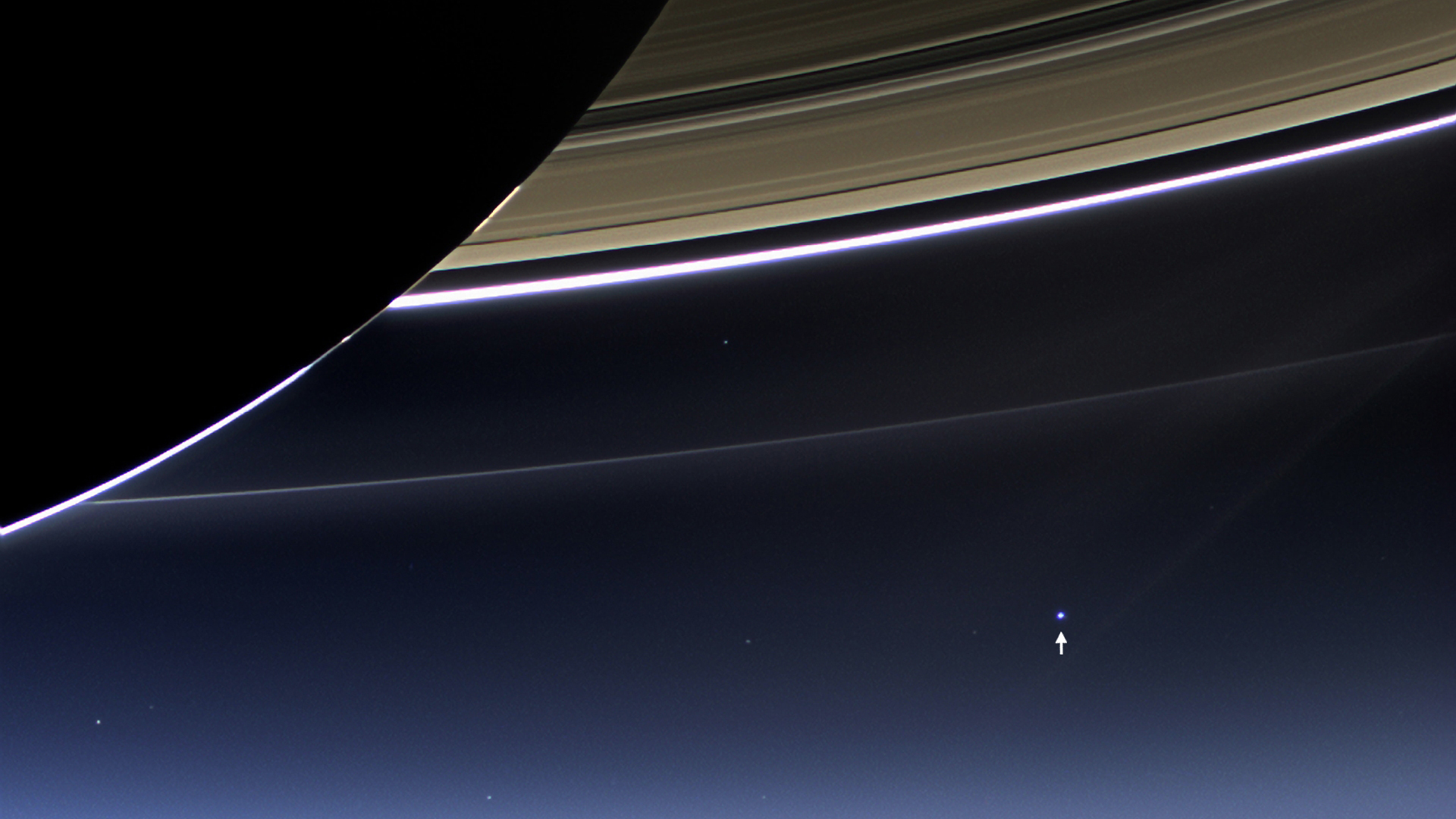 全学共通科目 宇宙総合学
1.宇宙総合学とは何か
磯部洋明（いそべひろあき）
京都大学大学院総合生存学館 / 宇宙総合学研究ユニット
2015年4月14日
NASA
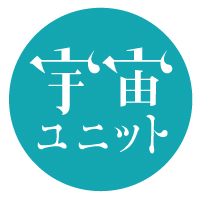 宇宙総合学研究ユニット
理工系から人文社会系まで、様々な分野の研究者が集まって総合的に宇宙を研究し、新しい学問を開拓するために、2008年に「宇宙総合学研究ユニット」が京大に発足

理学、工学、文学、アジア･アフリカ地域、人間･環境、エネルギー科学、生存研、こころの未来研究センター、総合博物館、基礎物理研、防災研、総合生存学館、国際高等教育院、白眉センターから70余名の教員＋4名の専任。(株)ブロードバンドタワーとの共同研究部門に5名の非常勤

詳細はホームページ http://www.usss.kyoto-u.ac.jp/ 又は「宇宙ユニット」で検索
宇宙の研究
天文学･宇宙物理学
地球惑星科学
宇宙工学
宇宙生物学
宇宙医学
宇宙法
宇宙倫理学
宇宙社会学
宇宙人類学
宇宙宗教学
宇宙人文学
….
講義予定
4月14日　宇宙総合学とは何か？　磯部洋明　　　　　　　　　　　　　　　　　　　　　　　　　　　
4月21日　地球磁気圏とオーロラ　海老原祐輔 　　　　　　　　　　　　　　　　　　　　　　　　　　
4月28日　宇宙計画学と宇宙人文学　中野不二男　　　　　　　　　　　　　　　　　　　　　　　　
5月12日　太陽フレアの脅威と宇宙天気予報　柴田一成　　　　　　　　　　　　　　　　　　　　
5月19日　宇宙進化学：天体の起源と進化　嶺重慎 　　　　　　　　　　　　　　　　　　　　　　　
5月26日　宇宙論　　田中貴浩 　　　　　　　　　　　　　　　　　　　　　　　　　　　　　　　　　　　　
6月2日　　宇宙落語　柴田一成（特別ゲスト：噺家・林家染二） 　　　　　　　　　　　　　　　　　
6月9日　地質学と宇宙　山路敦 　　　　　　　　　　　　　　　　　　　　　　　　　　　　　　　　　　　　
6月16日　　宇宙放射線科学　　齊藤学 　　　　　　　　　　　　　　　　　　　　　　　　　　　　　　　
6月23日　宇宙マイクロナノ工学　　斧高一 　　　　　　　　　　　　　　　　　　　　　　　　　　　　　
6月30日　　生命の起源と宇宙生物学　　齊藤博英 　　　　　　　　　　　　　　　　　　　　　　　　
7月7日　　宇宙と人のこころ　　鎌田東二　 　　　　　　　　　　　　　　　　　　　　　　　　　　　　　
7月14日　　宇宙倫理学　　伊勢田哲治　　　　　　　　　　　　　　　　　　　　　　　　　　　　　　　
7月21日　宇宙太陽発電所　　　　　篠原真毅
今年度の講義をもとに
教科書を作成予定。
全体及び各回に対する
意見、要望あれば
毎回のレポートに
書いて下さい
＊成績は毎回の小レポートの合計点でつきます。
小レポート課題
自分の専門（にしたいと思っている）分野と「宇宙」の接点で、どのような研究課題が考えられるか
（もともと宇宙をやりたいと思っている人は、宇宙とそれ以外の分野の連携で）
今日の授業への感想、宇宙総合学への期待などなんでも。
背景：人類生存圏の宇宙への拡張
人が宇宙へ行く
宇宙飛行士、民間宇宙旅行

宇宙を利用する
気象、測位、安全保障...社会インフラとしての宇宙

宇宙に開かれた地球環境
人が宇宙へ
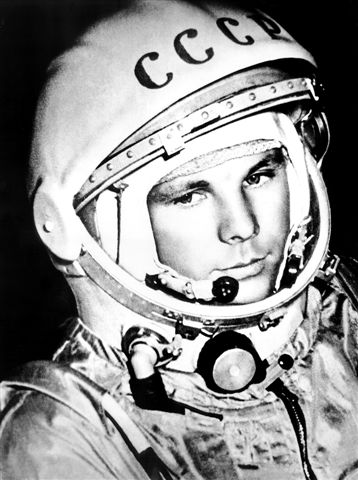 ガガーリン 初の宇宙飛行(1961)
アポロ11号月面着陸(1969)
日本人初の宇宙飛行（TBS記者 秋山豊寛, 1989）
国際宇宙ステーション（now）
民間宇宙旅行（201?)
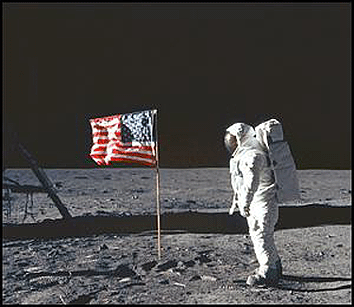 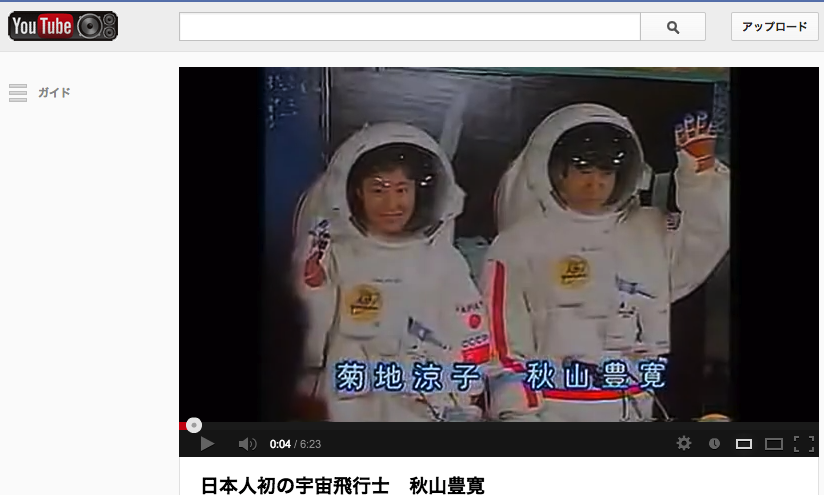 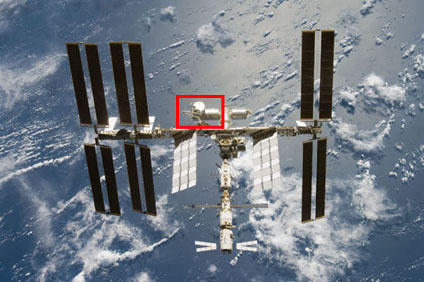 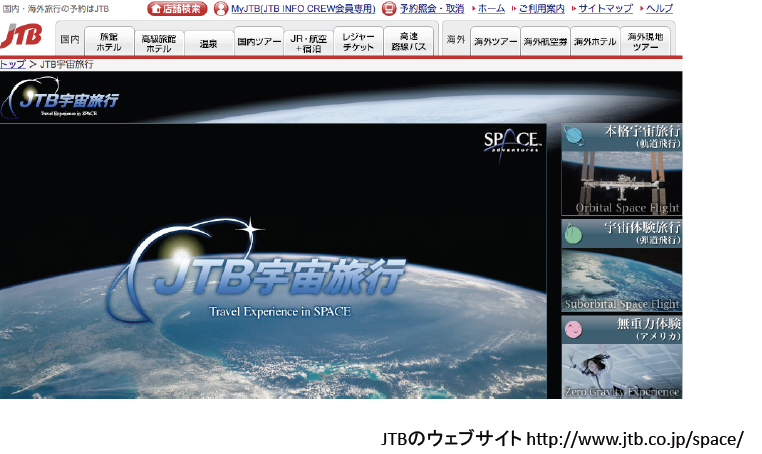 職業宇宙飛行士以外が
宇宙へ行く時代
宇宙を利用する
気象衛星
天気予報
通信、放送衛星
衛星電話、衛星TV
測位衛星(GPS)
カーナビ、
リモートセンシング（民生）
Google Earth、災害監視
安全保障利用
情報収集、大陸間弾道ミサイル／防衛
...
宇宙は既に必須の社会インフラ
Global Positioning System (GPS: 全地球測位システム）
地球周回軌道をにある約30個の人工衛星のうち、数個から電波を受信することで、自分のいる位置を計算できる
衛星が送るのは、時刻と軌道の情報。
電波が届くまでの時間が衛星からの距離によって異なることを使い、位置を計算する
用途：携帯、カーナビ、航空機や船舶の運行等

本来はにアメリカが打ち上げたシステム。非軍事目的に「も」使われている。
米軍の決定次第で、信号を止めることも、誤った信号を潜り込ませることも可能。社会インフラを依存してよいのか？
欧・露・中は独自の測位システムを開発
日本はまずは4機体制、将来的には7機体制にして、少なくとも日本周辺はカバーする方針
[Speaker Notes: b2ちわ]
宇宙に開かれた地球環境
宇宙からの直接的な影響
長期的な環境変動
地球は開かれた変動するシステム
小惑星衝突
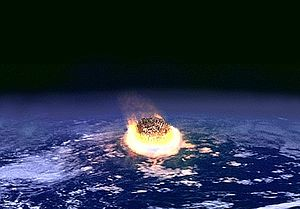 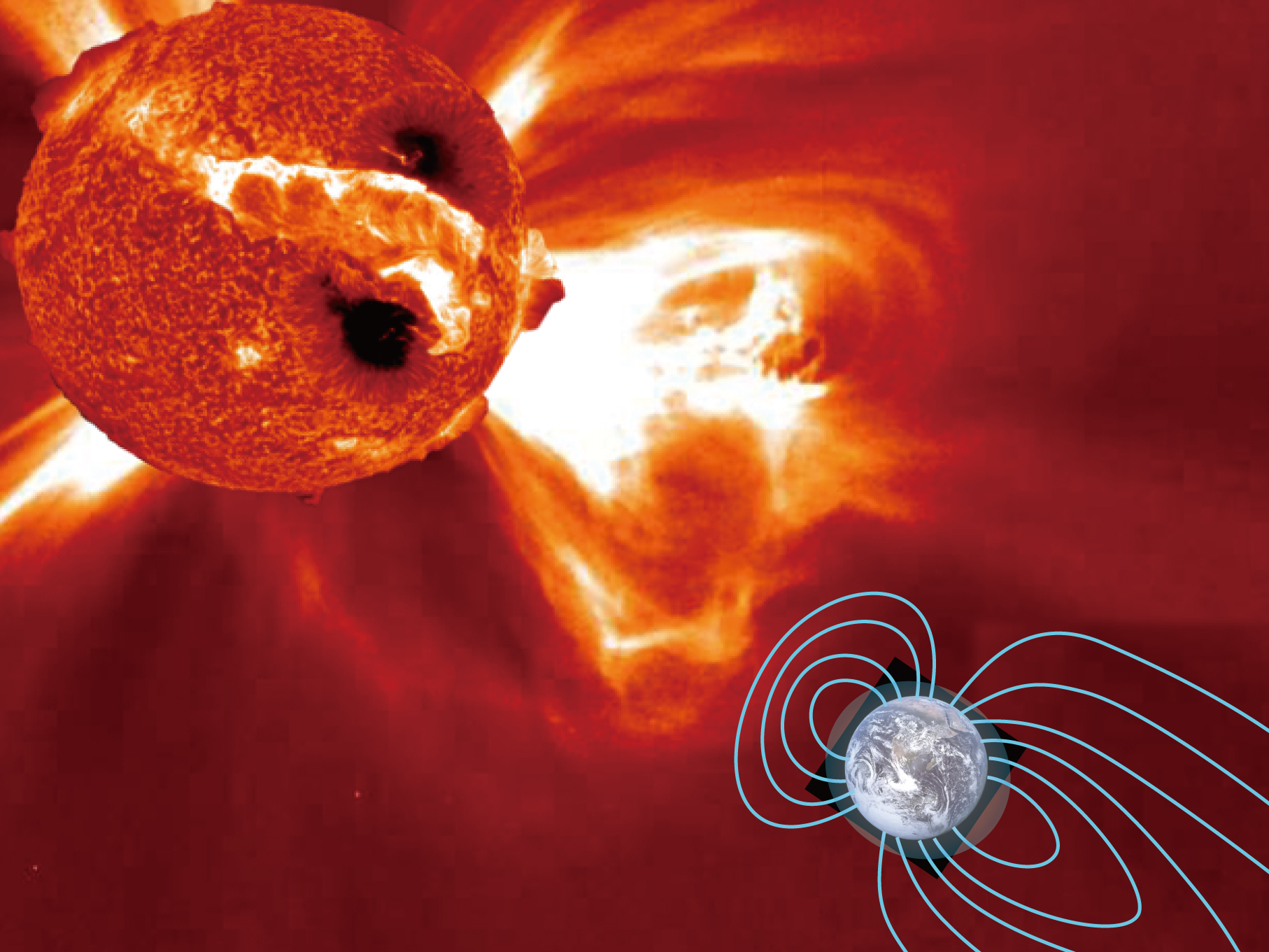 巨大太陽フレア
=>人工衛星故障、　通信、地上インフラ被害、宇宙飛行士被ばく
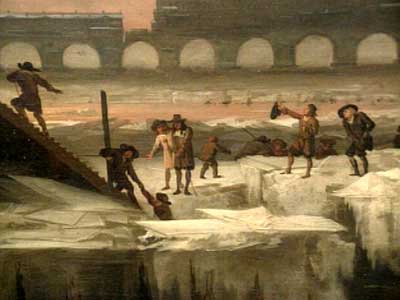 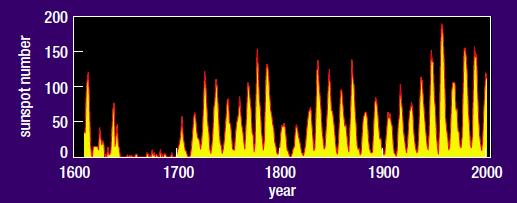 太陽活動と
気候変動
[Speaker Notes: a1ち]
宇宙なのに人文社会系？
宇宙人文学
宇宙人・文学
Space alien literature
宇宙+人文学
Space Humanities Study
中野不二男・宇宙総合学研究ユニット特任教授の回をお楽しみに
宇宙ユニットでやってる/やろうとしてる/やりたい研究
宇宙環境学：
　　　太陽活動の地球と生命への影響（宇宙天気、宇宙気候）
　　　宇宙の環境問題
宇宙人類学：
宇宙人と遭遇したらどうしたらよいか？ 
宇宙進出の人類史的意義？
宇宙倫理学：
　　宇宙開発利用に伴う法的、倫理的、社会的問題
　　宇宙へ行くことは人の倫理を変えうるか？
古文献天文学：
歴史文献中の天体現象の記述を用いた天文学
宇宙人文学
　　衛星データを駆使した人文学研究
衛星データの新しい活用
　　フィールドワーク、防災、考古学、農林水産業への活用
宇宙センシング学
　　新しい観測装置の開発とそのスピンオフ
宇宙と宗教
　　お寺で坊さんと宇宙を語る
宇宙と芸術･伝統文化
　　宇宙落語、宇宙茶会、宇宙書会、宇宙と和菓子
宇宙を題材にした教育や科学コミュニケーション活動
宇宙人類学
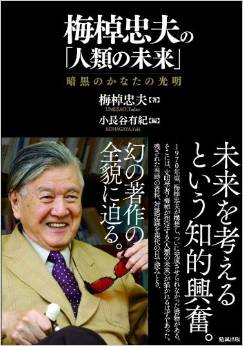 極限状況や新たな環境は、そこにおかれた対象の未知なる性質を暴き出す
宇宙は人間とその社会にとっての新たなフィールド
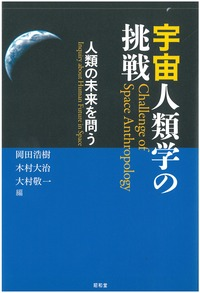 宇宙滞在がもたらす心身の変容：どこまでが人間か？
宇宙人との遭遇：コミュニケーションとは何か？
宇宙進出は人類文化を統一するか？多様にするか？
Collaborators: 
木村大治（京大アジアアフリカ研）
岡田浩樹（神戸大国際文化）、大村敬一（阪大言語文化）、
佐藤和久（京都文教大文化人類）他
宇宙開発に伴う法・倫理・社会的課題
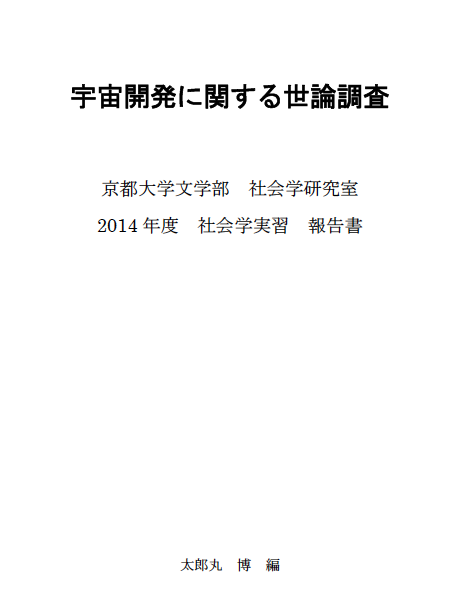 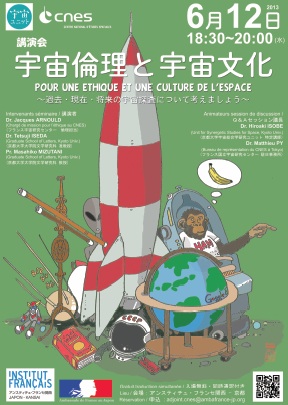 応用倫理学としての宇宙倫理…宇宙開発に伴う倫理的課題の検討
Overlap with environmental and Intergenerational ethics
Collaborators: 
伊勢田哲治、水谷雅彦、太郎丸博（京大文）、神崎宣次（滋賀大教育）、呉羽真（京大宇宙ユニット）
J. Arnould (仏CNES）
宇宙×歴史･宗教
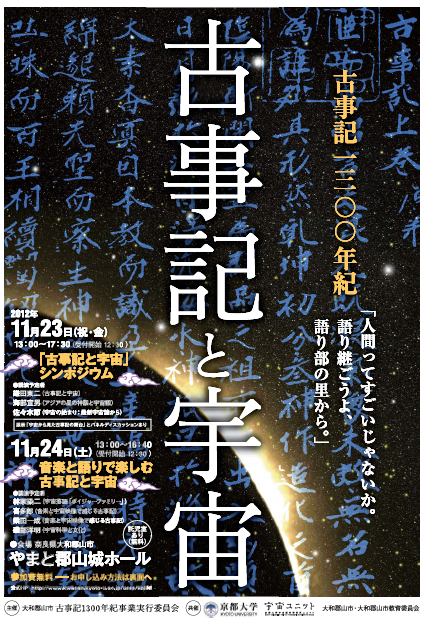 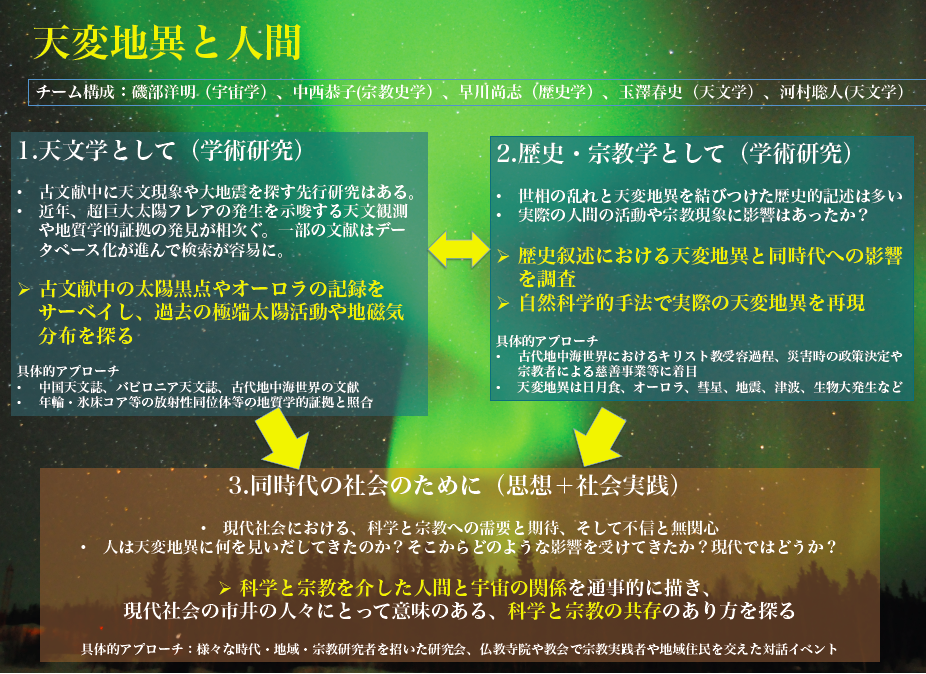 Searching for the record of sunspot and aurora observations in historical record to reconstruct the past solar activities
Evaluating the  recorded celestial events in the historical literature
Relation of science and religions in the Japanese and Asian context
鎌田東二、熊谷誠慈（京大こころセ）、中野不二男
中西恭子（東大）、早川尚志（京大文）、玉澤春史、河村聡人（京大理）、フリースタイルな僧侶たち
「古事記」
天地（あめつち）初めてひらけし時、高天の原（たかあまのはら）に成れる神の名は、天之御中主神（あめのみなかぬしのかみ）。次に高御産巣日神（たかみむすひのかみ）。次に神御産巣日神（かみむすひのかみ）。この三柱の神は、みな独神（ひとりがみ）と成りまして、身を隠したまひき...
...天津神々は、伊耶那岐命と伊耶那美命に「この漂っている国土を有るべき姿に整え固めよ」と命じ、天の沼矛（あめのぬぼこ）をお授けになった。そこで二神は天の浮橋の上にお立ちになって、その沼矛で国土を掻きまわし、沼矛を引き上げると、沼矛の先から滴る潮が積もって島になった。これが淤能碁呂島（おのころしま）である。
ほかに、因幡の白ウサギ、ヤマタノオロチ退治、山幸彦と海幸彦の話なども。
旧約聖書　創世記
はじめに神は天と地とを創造された。
地は形なく、むなしく、やみが淵のおもてにあり、神の霊が水のおもてをおおっていた。
神は「光あれ」と言われた。すると光があった。
神はその光を見て、良しとされた。神はその光とやみとを分けられた。
神は光を昼と名づけ、やみを夜と名づけられた。夕となり、また朝となった。第一日である。
神はまた言われた、「水の間におおぞらがあって、水と水とを分けよ」
そのようになった。神はおおぞらを造って、おおぞらの下の水とおおぞらの上の水とを分けられた。
神はそのおおぞらを天と名づけられた。夕となり、また朝となった。第二日である。
...
多くの民族が、「世界（宇宙）がどのようにできたか」の神話を持っている。
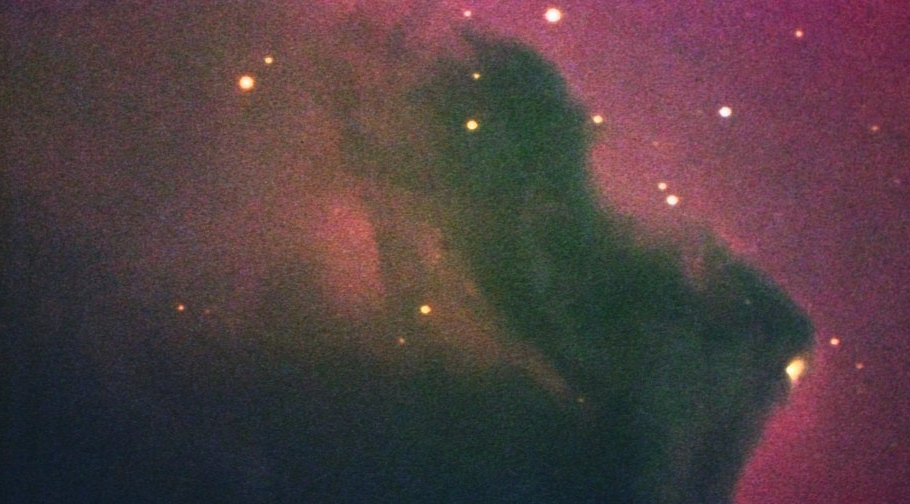 NAOJ
神話とは、

わたしたちがこの世界の中で、

なぜ、どのように存在するようになったか、

これからどこに向かっているのか

についての、物語的な説明

鎌田東二（こころのみらい研究センタ—教授）
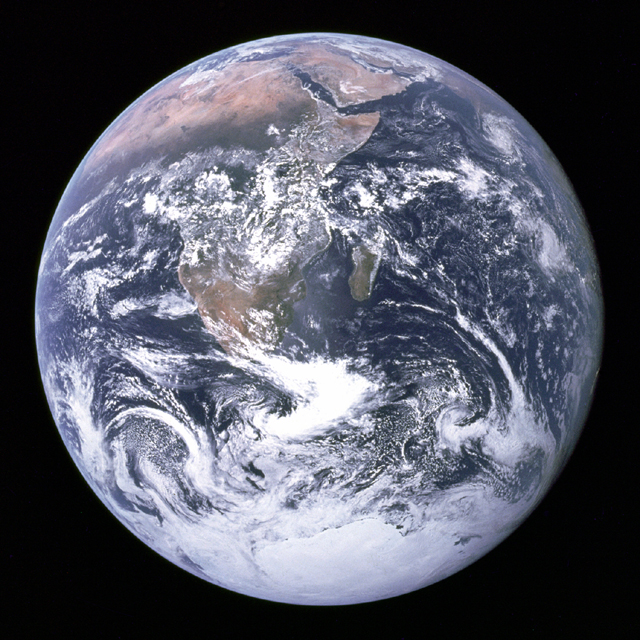 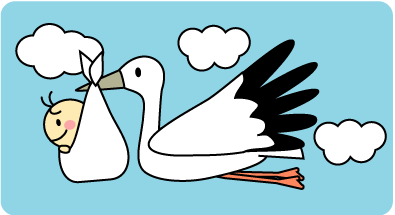 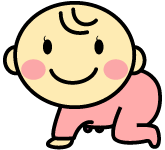 われわれはどこから来たのか？われわれは何者か？われわれはどこへ行くのか？
（ポール・ゴーギャン）
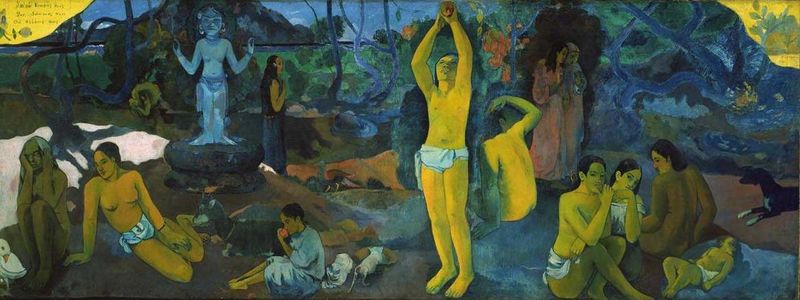 宇宙科学・探査の目的
    Where did we come from?
            What is our place in the universe? 
                                                  What is our destiny?
											(Global Exploration Strategy 2007)
できたばかりの宇宙は、水素とヘリウムくらいしかない、のっぺりとした世界
我々はどこから来たのか？
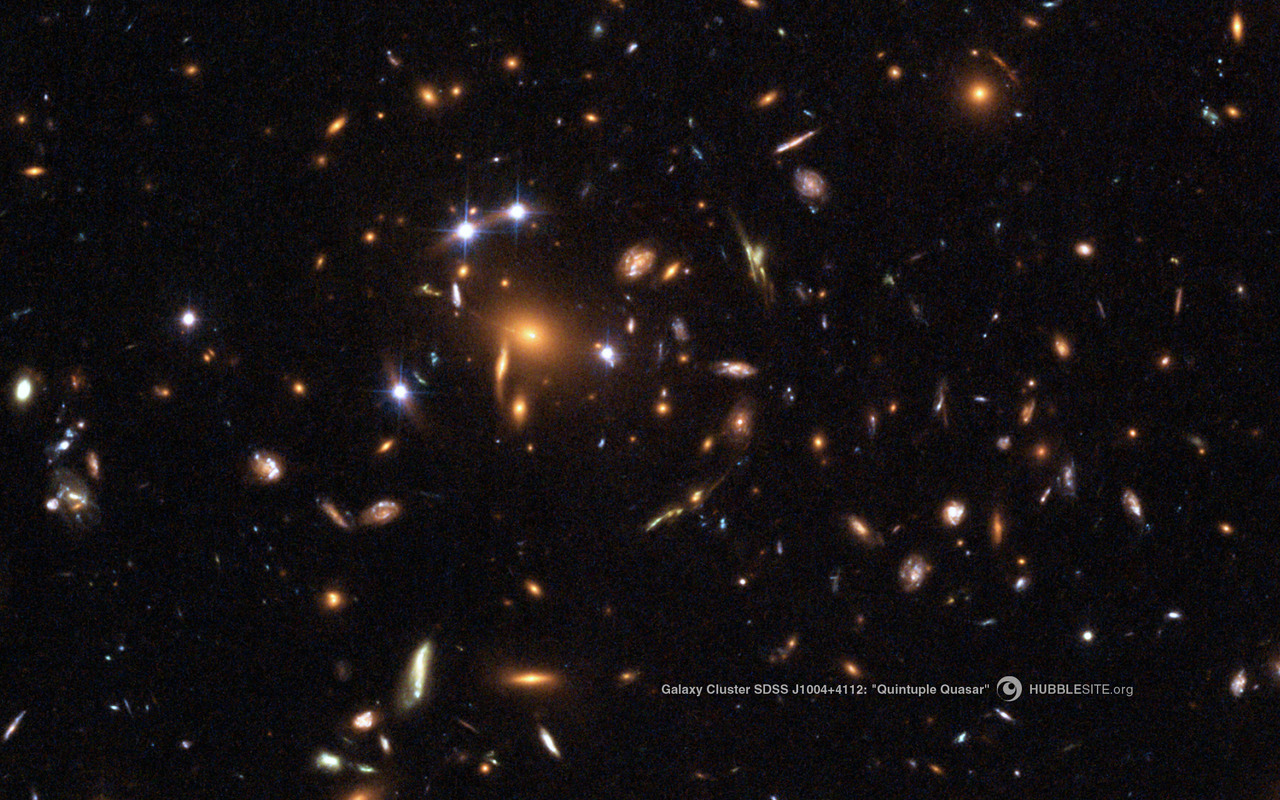 銀河ができ、星ができる
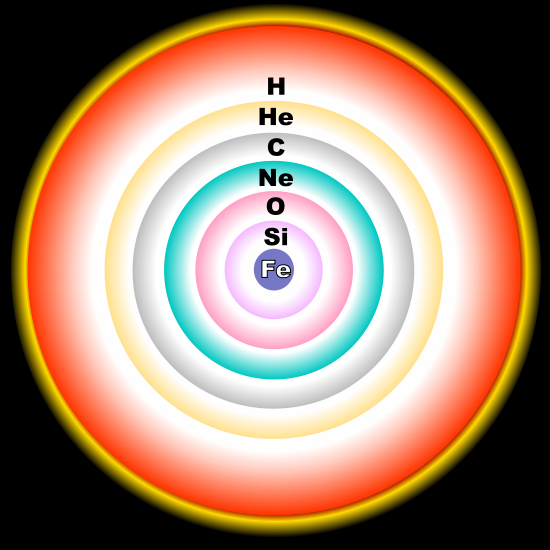 星の中で様々な元素（原子）が作られ
星の死とともに宇宙にばらまかれ
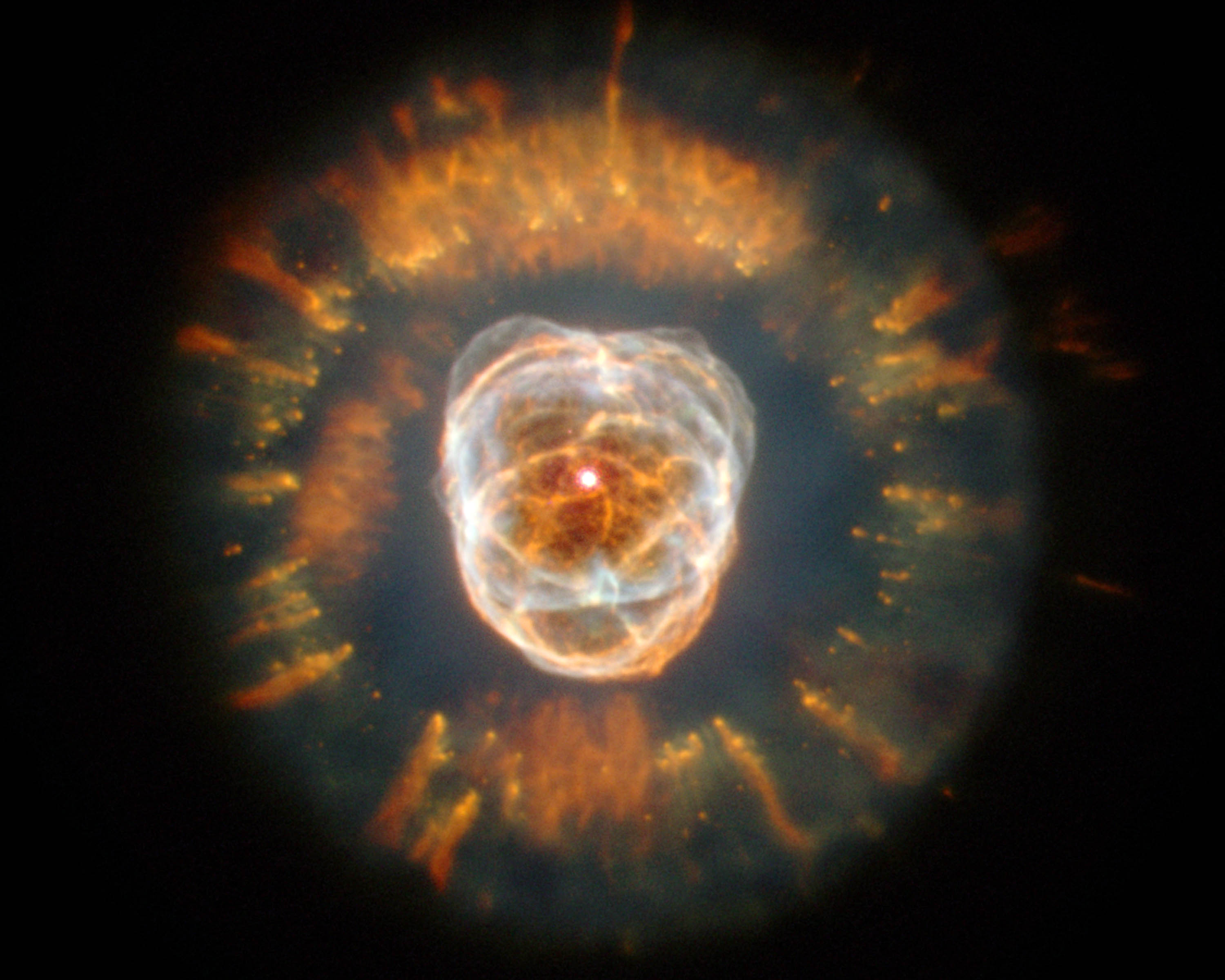 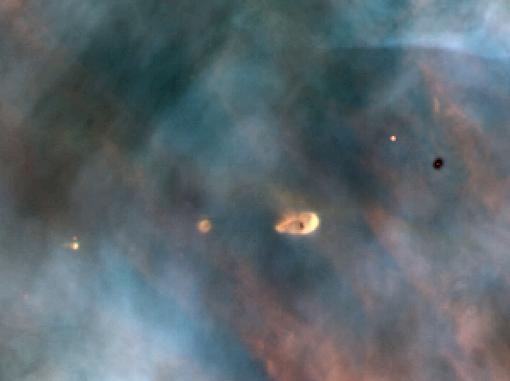 宇宙の中に様々な物質ができ
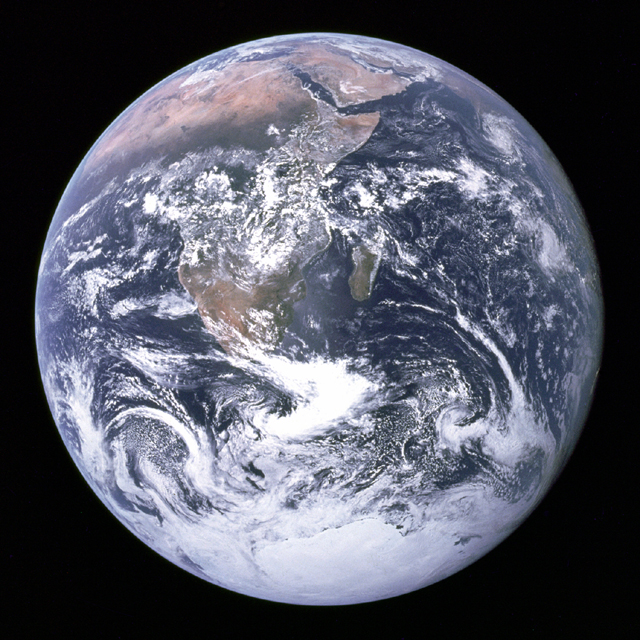 その中から地球のような
惑星が生まれる
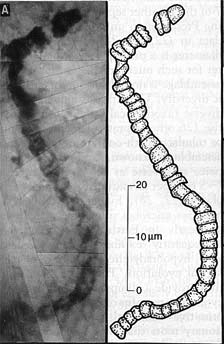 生命が生まれ
複雑な細胞に進化し
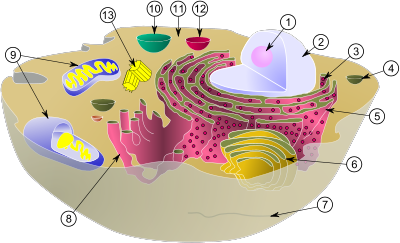 さらに複雑な多細胞生物が誕生し
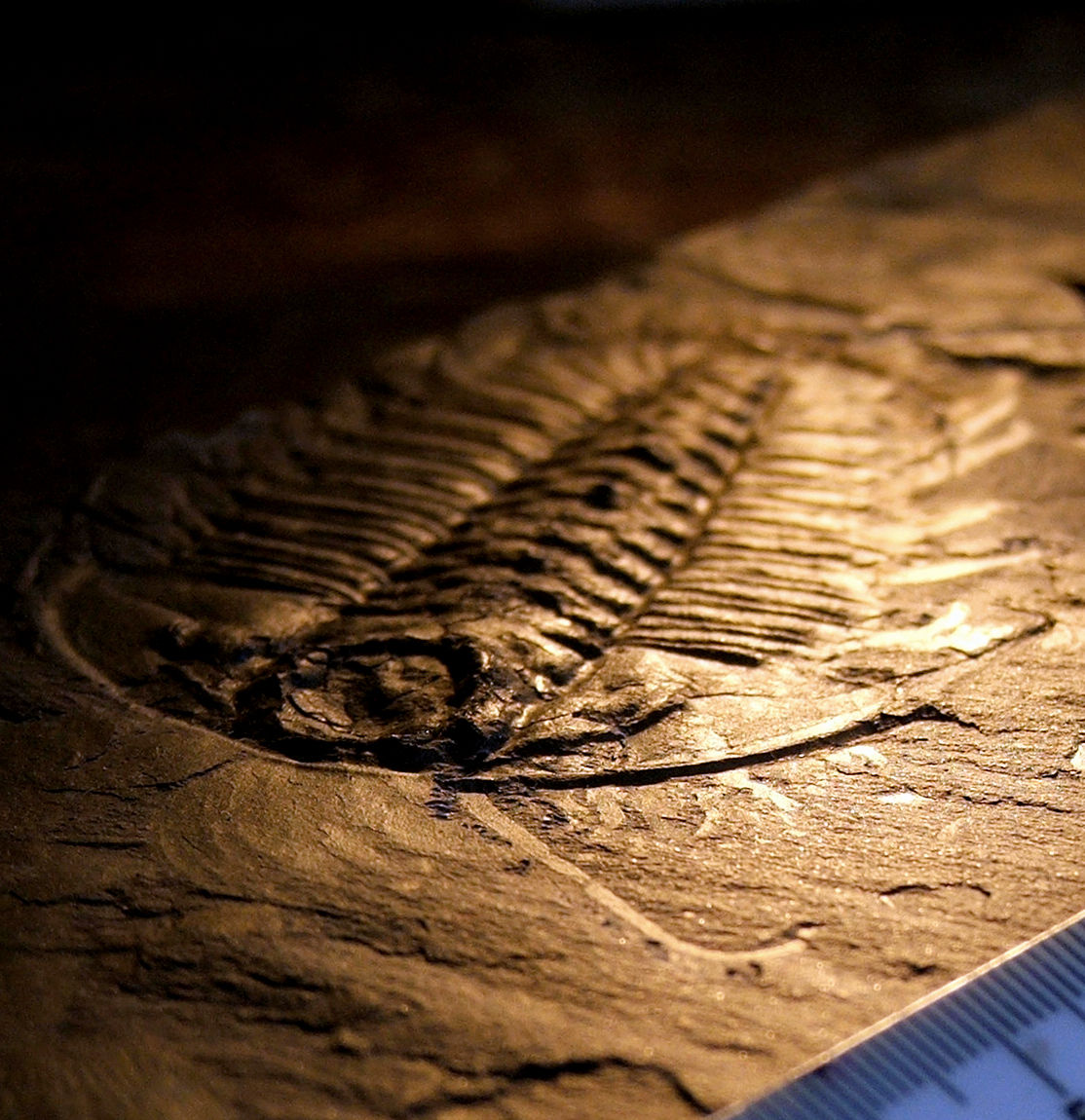 知的に進化し
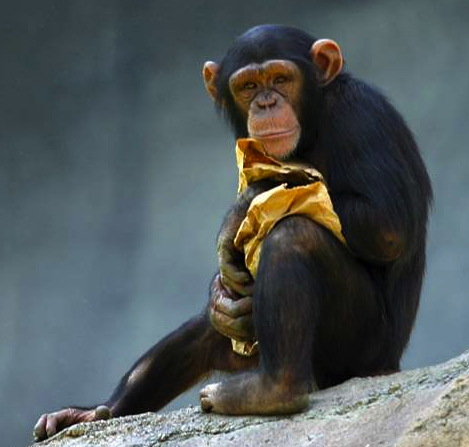 ↓イマココ！
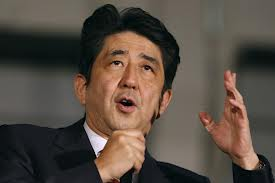 未来のはなし
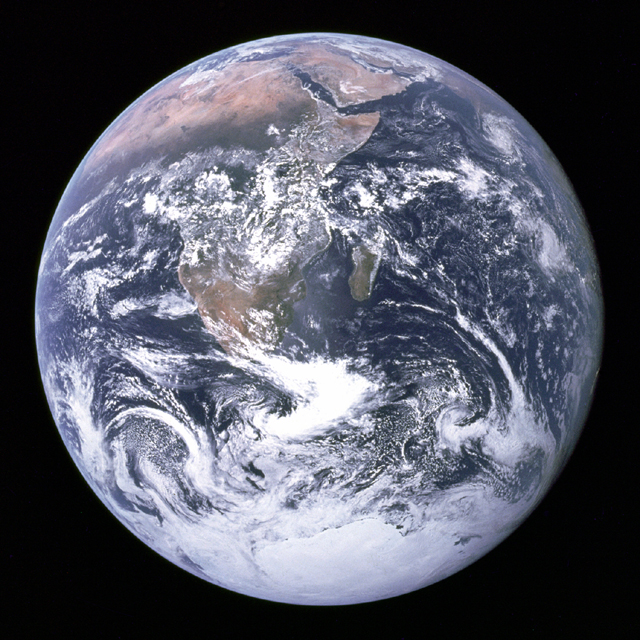 「宇宙から見れば国境などない」「地球市民」「宇宙船地球号」...


それって究極のグローバル化？「みんなが同じ文化」「みんなが同じ考え方」でいいの？
宇宙を開拓するのは誰？
F..ダイソン「宇宙をかき乱すべきか」より
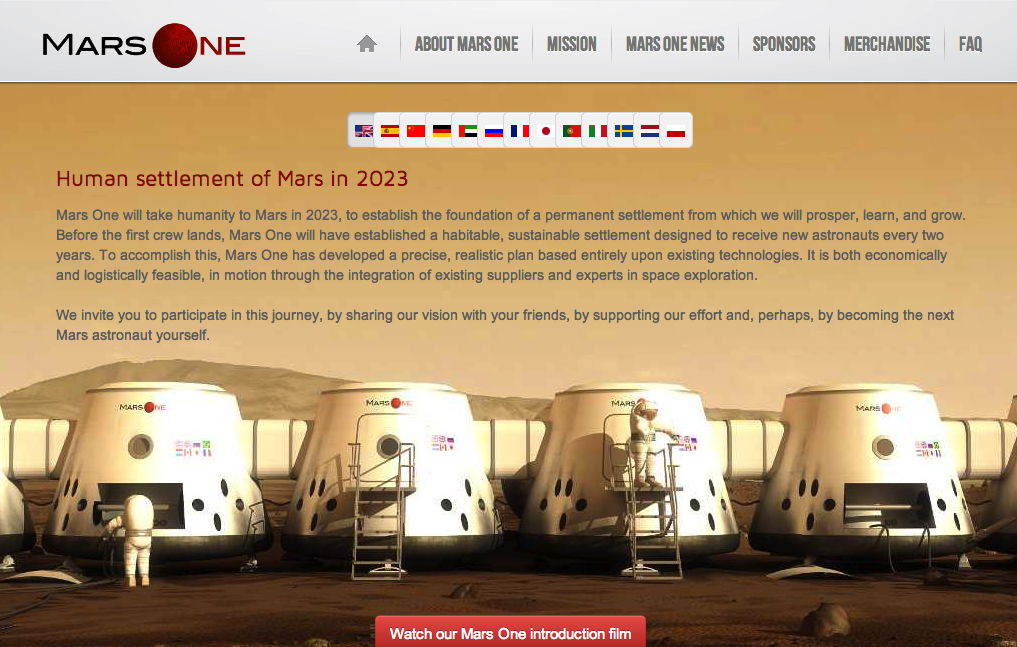 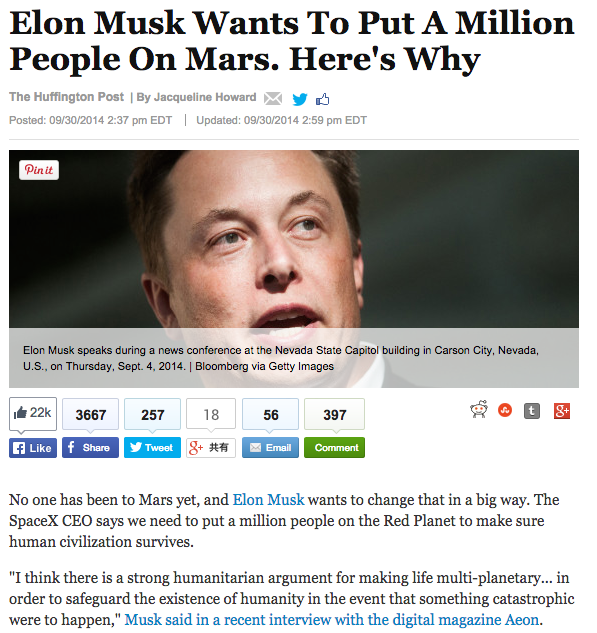 http://www.huffingtonpost.com/2014/09/30/elon-musk-mars-aeon-interview_n_5907914.html
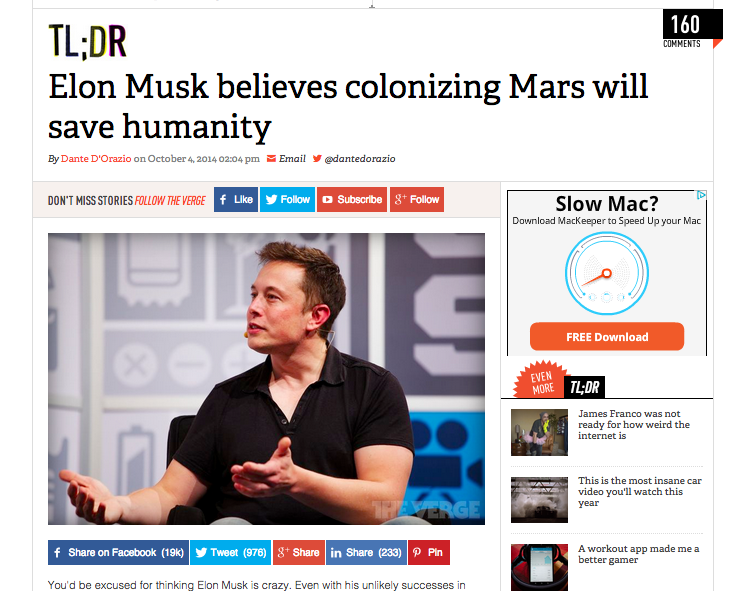 http://www.theverge.com/2014/10/4/6907721/elon-musks-believes-colonizing-mars-will-save-humanity
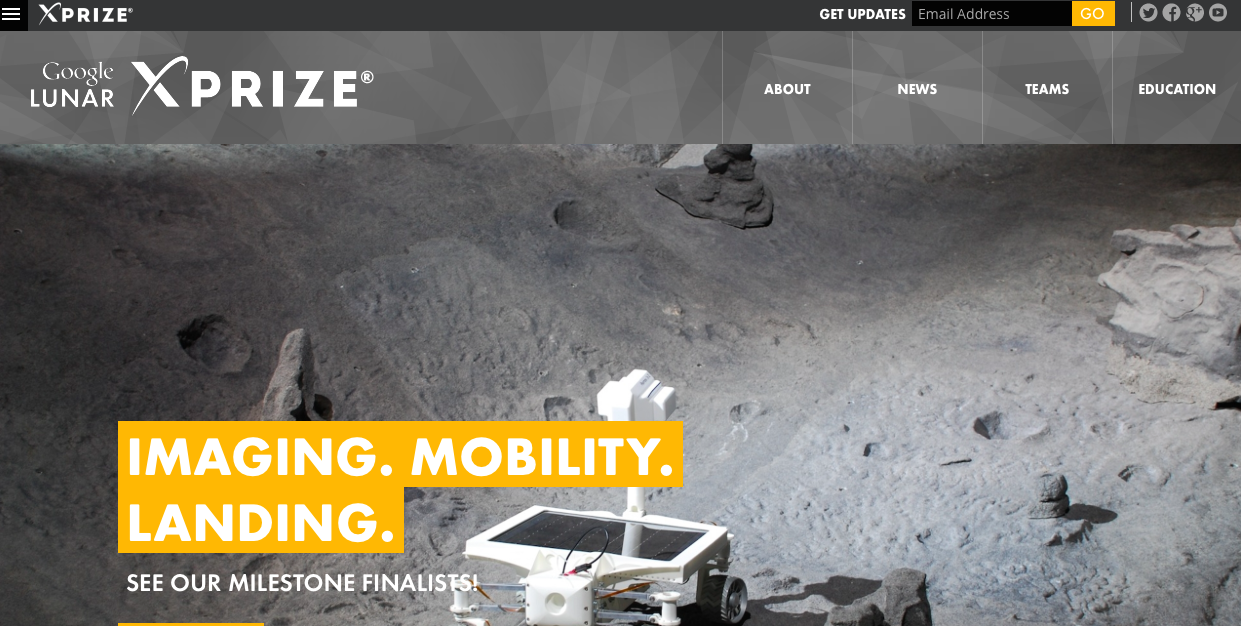 http://lunar.xprize.org
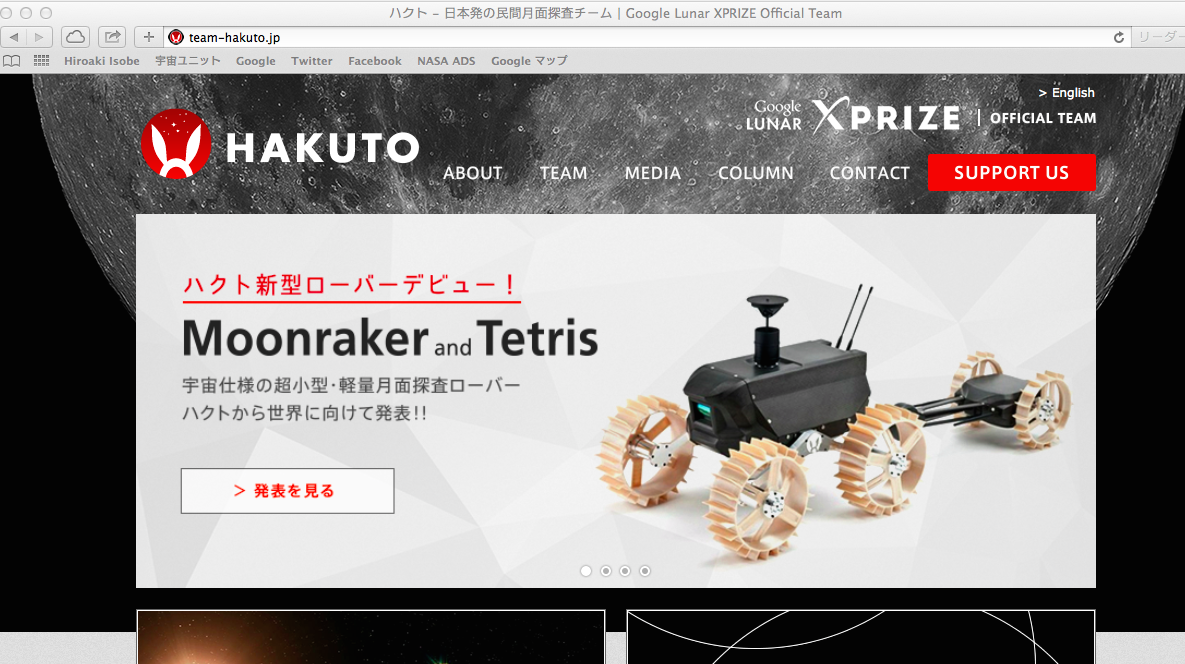 極限状態がもたらす新しい知見
超高エネルギー加速器と新しい素粒子の発見
ダンゴムシの心
宇宙へ行く人間
宇宙と、人類の多様性、グロテスクな未来
創造に満ちた偉大な時代とは、遠く離れたパートナーと刺激を与え合える程度に情報交換ができ、しかもその頻度と速度は、集団・個人間に不可欠の壁を小さくしすぎて交換が容易になり、画一化が進み多様性が見失われない程度に留まっていた時代
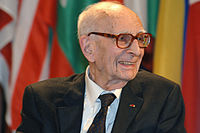 レヴィ=ストロース講義
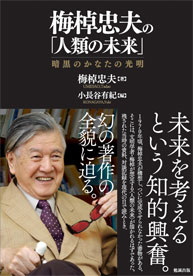 今西錦司『民族文化などは、人間が意識的につくりあげようとしてできたものではなくて、自然にそうなってきたものでしょう。こういう文化と、サピエンスとして人間が意識的に努力して作り出した文化とは、はっきり分ける必要がある』

梅棹忠夫『目的的発想は自然的所与とちごうてかなり自由度が高い。洋々たる可能性をはらんでいるとともに、一面大変恐ろしいところがある』
グロテスクな未来？
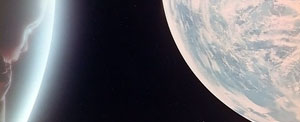 2001, A space odyssay
http://en.wikipedia.org/wiki/File:2001child2.JPG
極端に異なる環境に適応する過程での身体的変容（トランスヒューマニズム問題）
宇宙ステーション内では、足で荷物をはさみ、手を使って移動する
価値観の異なる社会の形成
地球がイヤになって出て行く人々
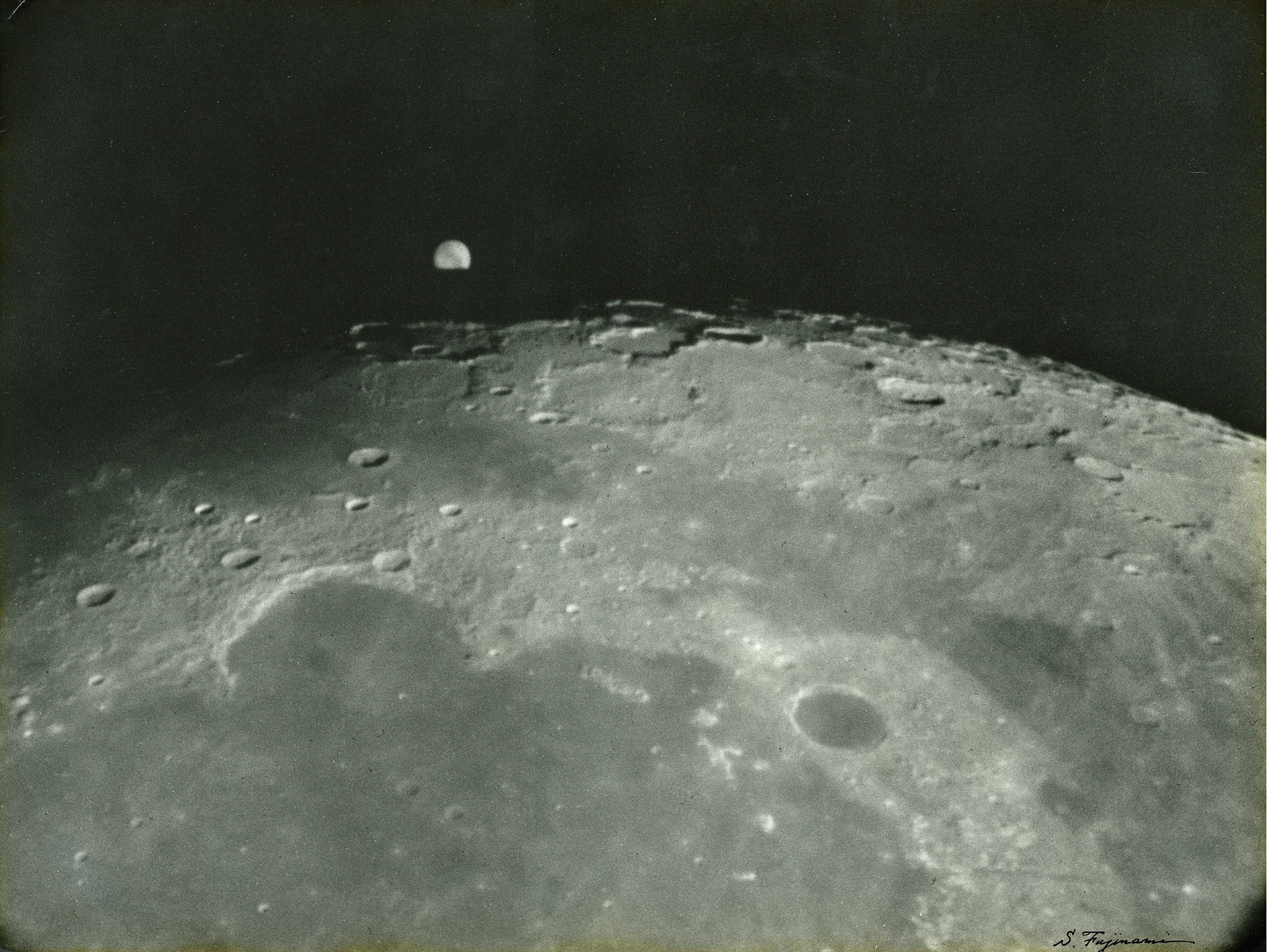 『私なんかは、自分の一生については自然が破壊されていくのを悲しんだりしている。けれども人間の一生を考えたらサイボーグでもなんでもいいから、もっと発展してほしいという気持になるね』（今西錦司）
われわれは宇宙をかき乱すのか？
小レポート課題
自分の専門（にしたいと思っている）分野と「宇宙」の接点で、どのような研究課題が考えられるか
（もともと宇宙をやりたいと思っている人は、宇宙とそれ以外の分野の連携で）
今日の授業への感想、宇宙総合学への期待などなんでも。